Thesis-kick off seminarInformation retrieval
Marika Sarvilahti
Information Specialist, Aalto University Learning Centre
learningcentre.aalto.fi
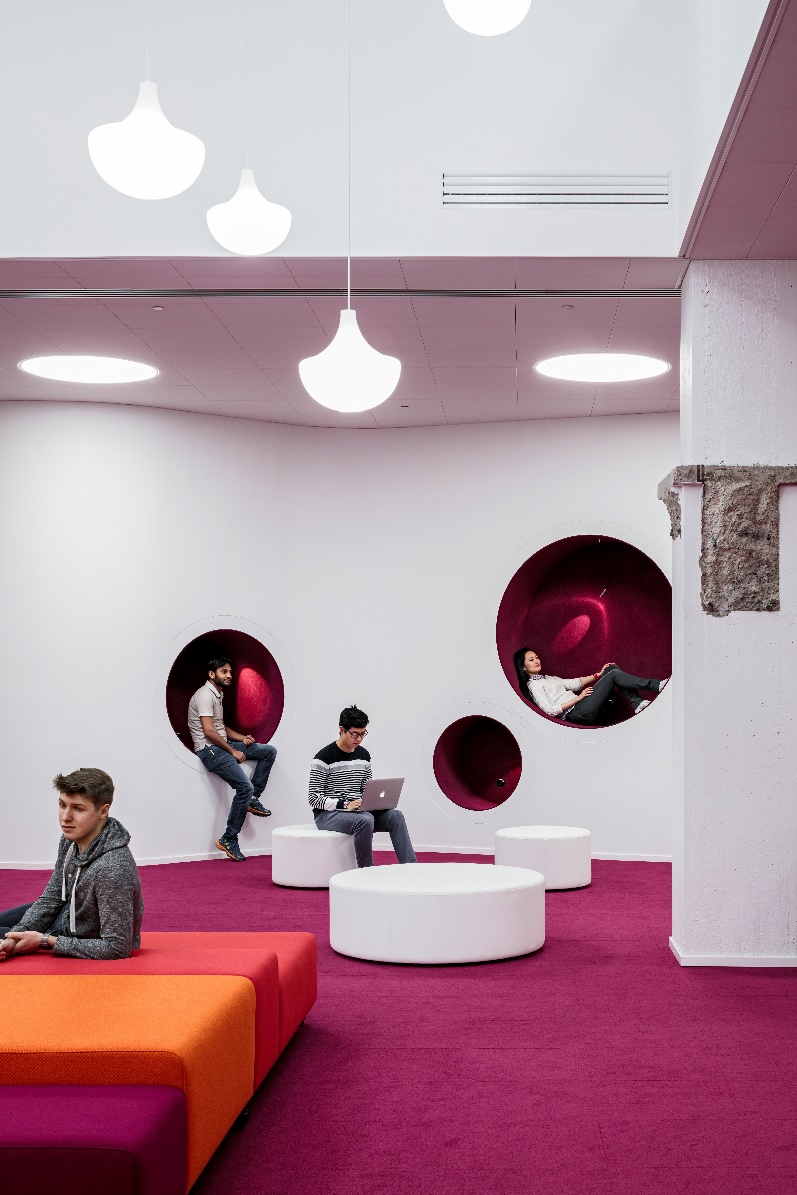 Harald Herlin Learning Centre for Aalto University’s information collections 

Books, e-books, journals, e-journals, visual resources, help on information searching etc. for all subjects

Information searching process as part of research

Key tools: Aalto-Finna and Research Guides, RefWorks
18.5.2018
2
[Speaker Notes: Use the same color for you inside covers that you chose for your middle cover]
Information searching process
18.5.2018
3
Selecting information sources
Always based on a need (academic vs. informal, slow vs. quick) 
Type of information need determines the method and sources to be used
Different information sources are suitable for different situations (you are likely to mix & match): 
    - journal articles 
    - books
    - fact finding from dictionaries, standards, statistics
    - official documents (records, proceedings, reports)
    - audio-visual information (images & sound)
    - informal information (colleagues, social media) 
    - other organisations: museums, archives, others?
5/18/2018
4
Your tools at Aalto
Make use of different resources, use more than one database and technique:
Learning Centre website is a good starting point
Resource Guides for browsing information
Design subject guide, Visual Resources, Citation guide
Aalto-Finna portal for searching printed and electronic resources. 
All library services are usable also remotely with Aalto-Finna. 
Includes references to dissertations and theses made at Aalto
Make good use of electronic resources available with Aalto-Finna!
18.5.2018
5
18.5.2018
6
Log in to Aalto-Finna and connect your library card with Finna
18.5.2018
7
Resource Guides
Information sources are listed in the Design Guide
You should begin by identifying the central information sources in your research area
Shop around! Use multiple resources to gather enough information for your work
Articles often contain the most recent research, so learn to use electronic journal databases.
18.5.2018
8
Combining concepts in a search
18.5.2018
9
Keywords in a concept map
18.5.2018
10
Why use concept mapping
Generate a comprehensive and imaginative map of search terms 
Aid thinking and brainstorming at the beginning of the research process
Help keep track of evolving ideas during the research process
Create a visual overview of a topic
Develop questions on a topic
Reveal patterns, themes, and associations between ideas
18.5.2018
11
Dissertations and research at Aalto
Aaltodoc https://aaltodoc.aalto.fi/

Publication archive for all levels of theses and dissertations, abstracts and full text pdfs, from 2010 onwards. 

Older dissertations are held in the learning centre collection in print format.
18.5.2018
12
Visual Resources Centre (VRC)
VRC resource guide with over 100 digital image databases and visualisation tools

	libguides.aalto.fi/vrc

Free training and help on using visual resources

DVD-collection


Edit and produce your media material


Exhibition space
18.5.2018
13
Information management
https://refworks.proquest.com Keep references organised in a reference management system such as RefWorks 	
	
	RefWorks allows you to:

    organize and create a personal database online
    format bibliographies and manuscripts according to different output styles
    import references from a variety of databases
    create references for web pages
    attach files and notes to references
18.5.2018
14
Other information services
Finnish information services are open to all

Melinda: all Finnish University libraries http://melinda.kansalliskirjasto.fi
Helsinki University Library: http://www.helsinki.fi/kirjasto/
Art University Library: https://lib.uniarts.fi
Helsinki Public Library: www.helmet.fi/
National Gallery Library: https://www.kansallisgalleria.fi/en/kokoelmatietopalvelu/kirjaston-palvelut/
National Archives: www.arkisto.fi
National Audiovisual Archive: https://kavi.fi/
18.5.2018
15
Thank you! Questions?oppimiskeskus@aalto.fi
18.5.2018
16